Ideas Behind the U.S. Constitution
Lesson 3
Objective
SWUT in writing the Constitution, Americans drew on ancient traditions, Enlightenment ideas, and their own experiences.
The U.S. constitution
The Roman Republic
The delegates to the constitutional convention wanted to create a republic. 

A government in which citizens rule themselves through elected representatives.
The U.S. constitution
The Roman Republic
The republic they turned to was the Roman Republic.

Anciently the Roman Republic had been a model of western civilization.
The U.S. constitution
The Roman Republic
Eventually however the roman Republic had become an Empire with a dictator in complete control.

 The delegates wanted to avoid the fate that befell Rome.
The U.S. constitution
The Roman Republic
The founders of the constitution believed that Rome had fallen because the Roman people had come to value luxury and leisure more than hard work, independence and freedom.
The U.S. constitution
British Traditions
Despite the recent conflict, many founders still thought of themselves as British and they still valued British traditions.
The U.S. constitution
British Traditions
In 1215, King John had been forced to sign the Magna Carta. 

This great document declared that even the King was subject to law.
The U.S. constitution
British Traditions
It also included the idea that people other than the king had rights, such as the right to private property.
The U.S. constitution
British Traditions
The English Bill of Rights also guaranteed subjects the right to trial by jury and stated that anyone imprisoned had to be charged with a specific crime.
The U.S. constitution
American Experiences
The founders were also heavily influenced by the experiences of the colonies from which the new nation had been born.
The U.S. constitution
American Experiences
The Mayflower compact of 1620 was the first written document of self-government in North America.
The U.S. constitution
American Experiences
Following the example of the Virginia House of Burgesses all of the colonies had established elected representative legislatures.
The U.S. constitution
American Experiences
The Declaration of independence contained a long list of grievances against King George III and the English Parliament.

The founders wanted to be sure that the new United States government did not repeat these offenses.
The U.S. constitution
American Experiences
The Americans believed that the King had complete control of the judges and so they created a judiciary independent of the legislature and the chief executive.
The U.S. constitution
American Experiences
The Judges would be appointed by the chief executive and approved by the legislature but could not be fired unless convicted of a crime.
The U.S. constitution
American Experiences
The second continental congress had created the Articles of Confederation.

The constitutional convention had been called to address the weaknesses in this previous constitution.
The U.S. constitution
Enlightenment Ideas
Most of the framers were also students of the ideas of the enlightenment thinkers.

Many of them had read the works of John Locke, Montesquieu, and others.
The U.S. constitution
Enlightenment Ideas
The enlightenment thinkers believed that people could improve society through the use of reason.
The U.S. constitution
Enlightenment Ideas
From John Locke they got the idea that all men possessed natural rights to life, liberty, and property.

They also got the idea that the authority to govern came from the consent of those they governed.
The U.S. constitution
Enlightenment Ideas
He had also argued that the rulers job was to protect the rights of the people and that when they threatened those rights, the people had the right and the duty to rebel against those rulers.
The U.S. constitution
Enlightenment Ideas
From Montesquieu the framers took the idea of separation of powers creating a government with three branches so that no one branch could dominate the government.
The U.S. constitution
From out of the old comes the new!
Although they had borrowed from many old ideas, the framers had created a system of government that was unlike any that had preceded it.
The U.S. constitution
From out of the old comes the new!
Though the war for independence had been a reactionary movement, the new U.S. Constitution was a true revolutionary document.
Where did they come from?
Roman Republic
American Experiences
Representative Republic

Legislative body called the senate
Self-rule by citizens

Religious Freedom

Right to bear arms
Where did they come from?
British Traditions
Enlightenment Ideas
Bill of Rights

Trial by jury of peers

Rulers subject to the law
Separation of powers

Natural rights

Authority from citizens
The End!!!
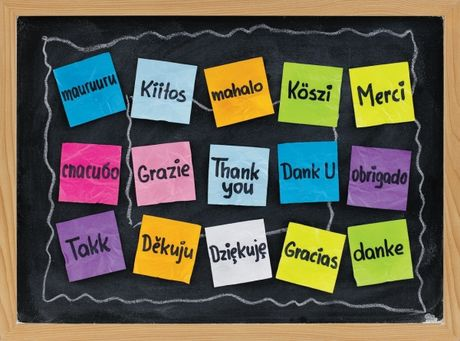